Наши соотечественники
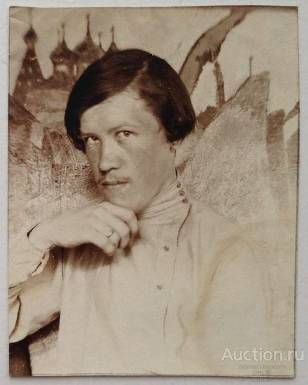 Щеглов Михаил Михайлович
(1885-1955)
Мальгивская Н.Р.классный руководитель 11 класса
МБОУ «Восходненская школа имени В.И.Криворотова»
Красногвардейский район  Республика Крым
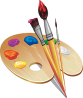 Щеглов  М.М.  -русский и советский художник-график.  Замечательный иллюстратор.  Работы мастера хранятся в Томском областном и Симферопольском художественных музеях  и частных коллекциях.
   Родился в Самаре.  Детство провёл в Сибири, где его отец работал на Транссибирской магистрали.  Окончил в Красноярске гимназию, Строгановское художественное училище.                                               С 1906-1913 годы жил и работал учителем рисования в Томске.    
   Результатом многочисленных поездок по Сибири явилась серия акварелей «Из жизни остяков» и «Сибирские типы», изданная  П.И.Макушиным в виде открыток.   
   В мае 1913 года художник уехал в Томск, жил в Рыбинске,                  в Симферополе (1023-1925), Харькове.   
   Осенью 1941 года в составе группы художников Центр России  и Украины был эвакуирован в Томск.  Работал над выпуском          1-е дни войны «Окон ТАСС», газеты-плаката «За Родину».   
   После войны жил и работал в Симферополе,  где и скончался             5 октября 1955 года.
Серия  карикатур
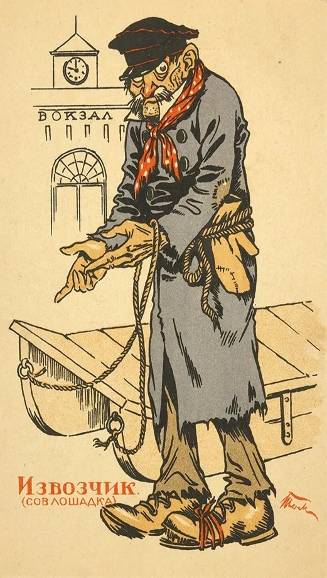 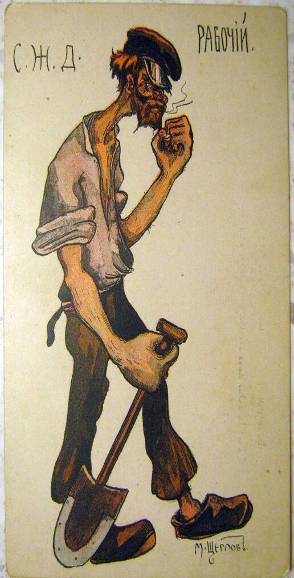 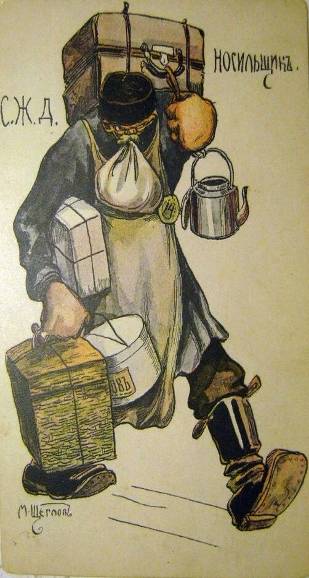 Пьяная серия
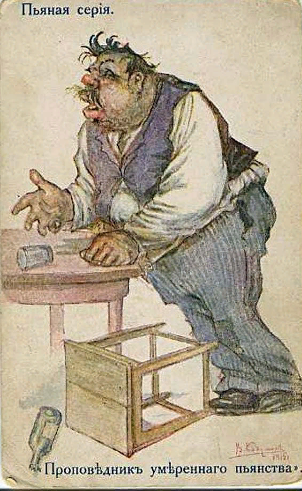 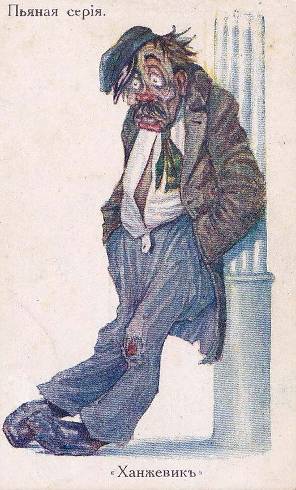 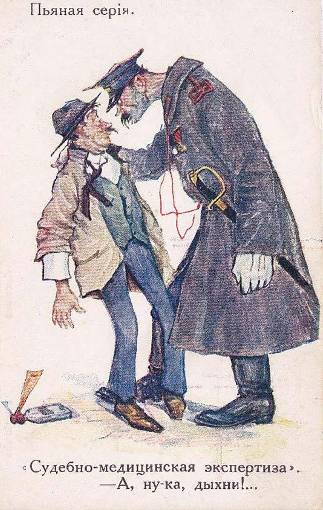 Антитабачная серия
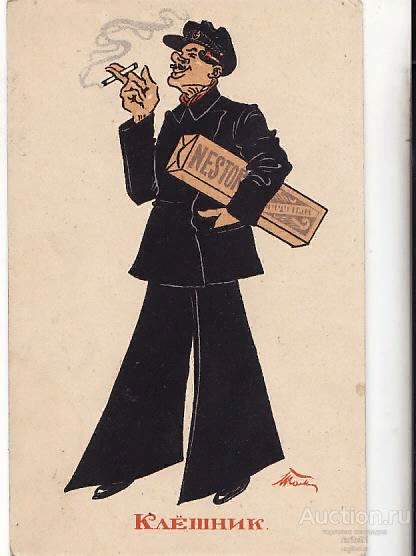 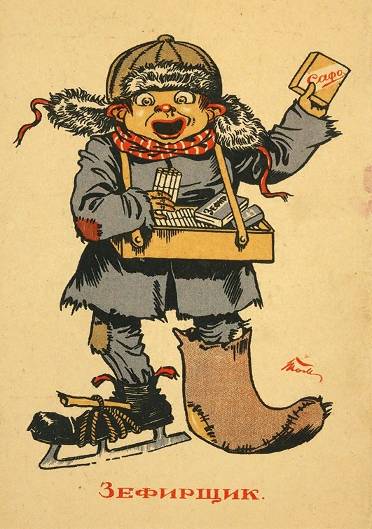 Дореволюционные карикатуры. Студенты 100 лет назад
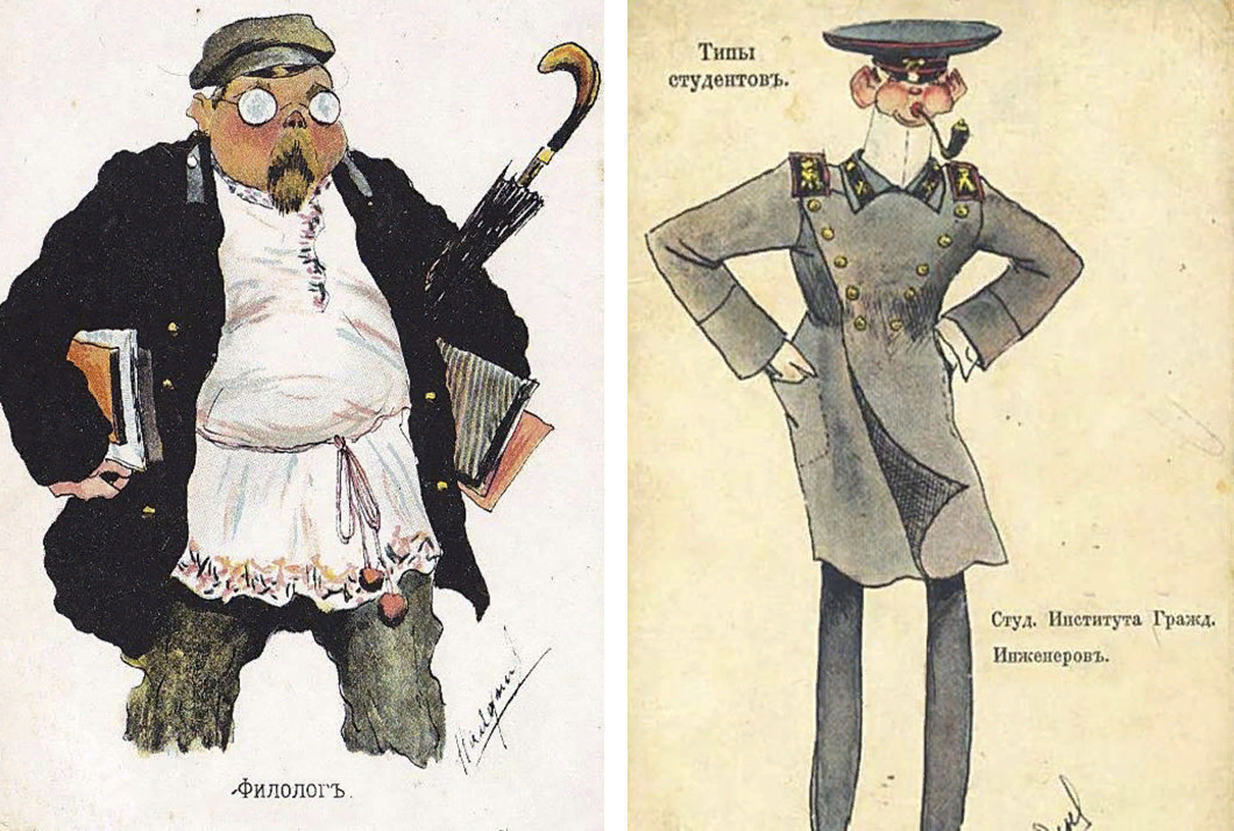 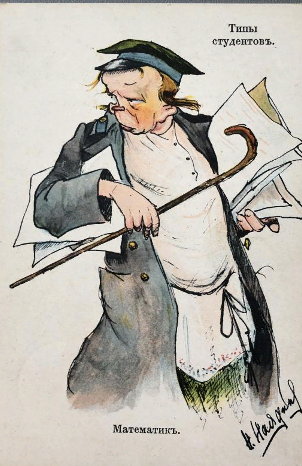 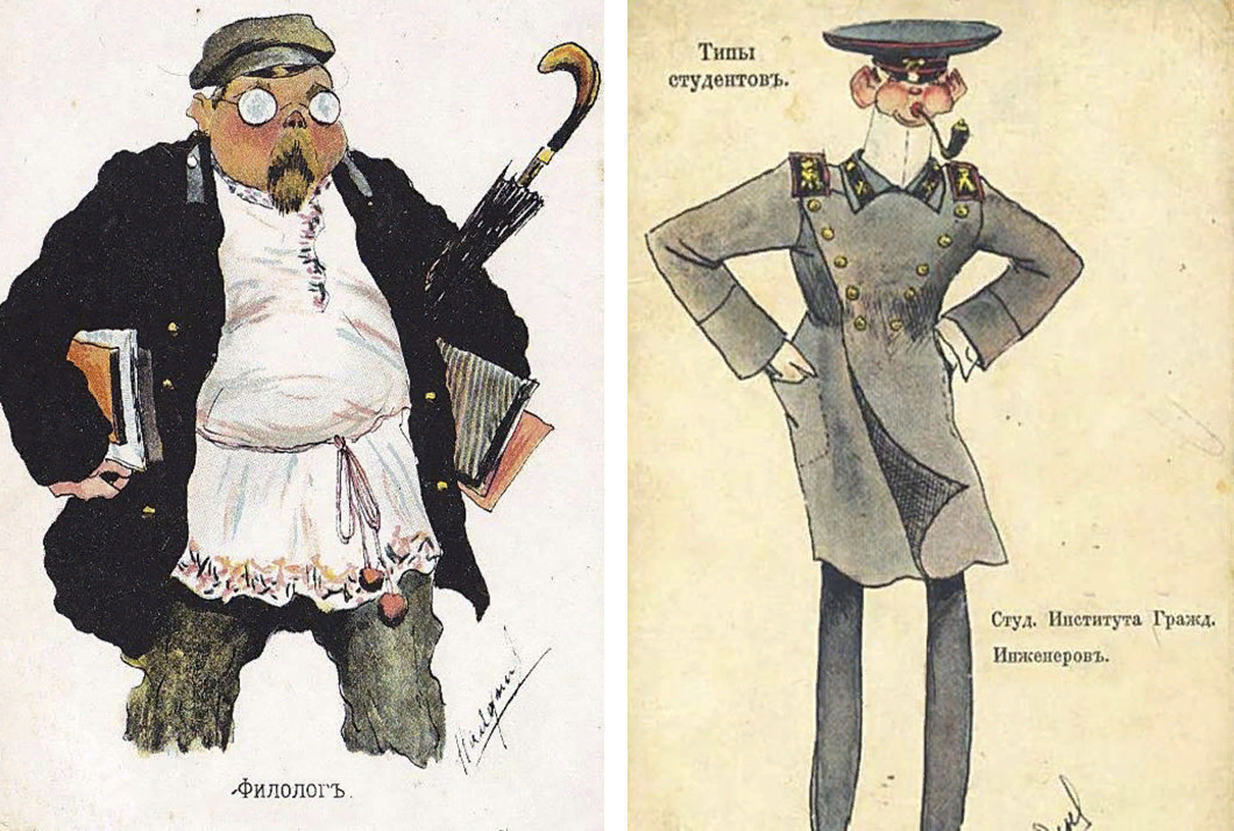 Газета-плакат «За Родину»
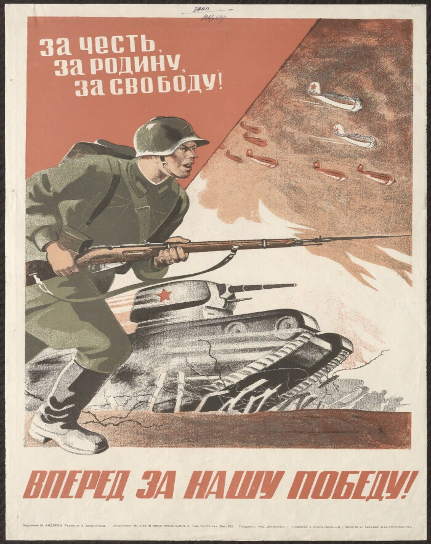 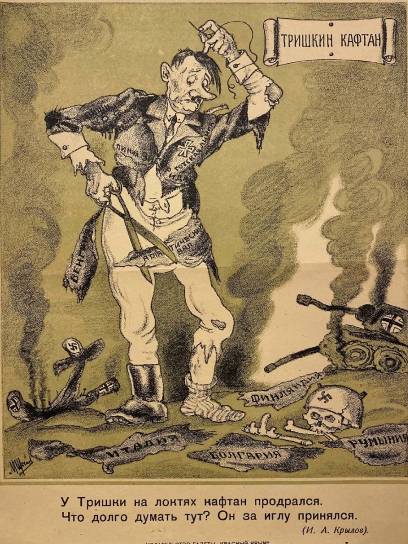 1-е дни войны «Окон ТАСС»
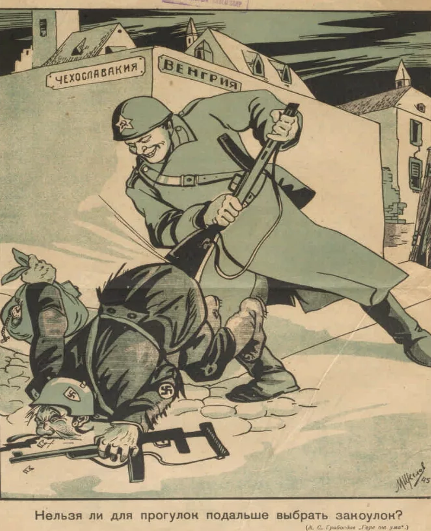 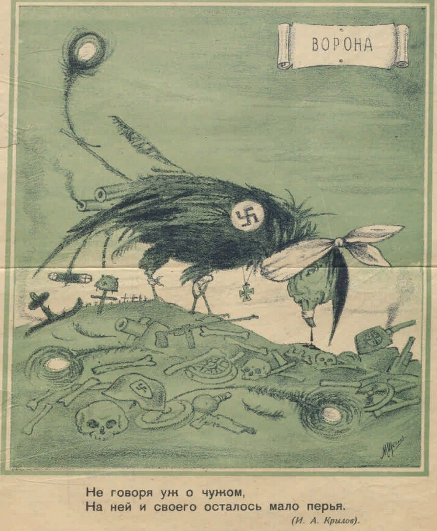 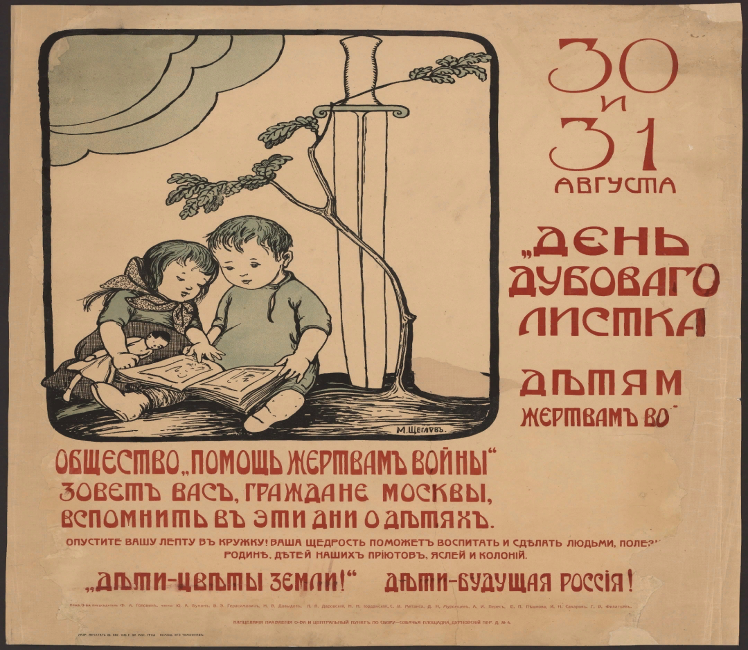 Иллюстрации к произведениям
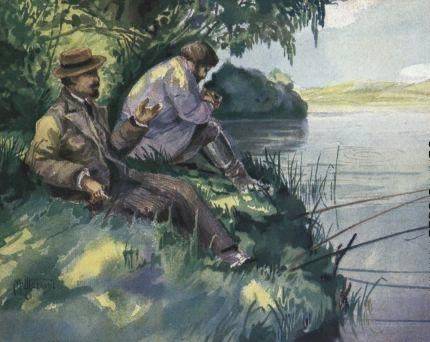 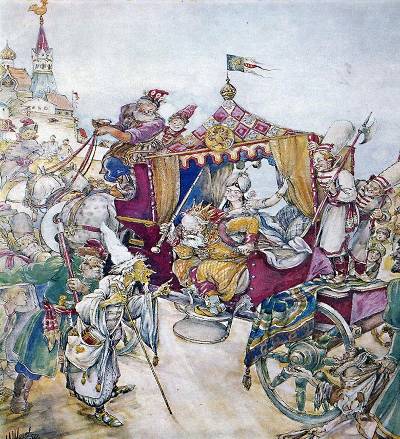 Л.Н. Толстой 
роман «Анна Каренина»,
1914 г., акварель
А.С. Пушкин
сказка «Золотой петушок», 1950г., акварель
Крымские пейзажи
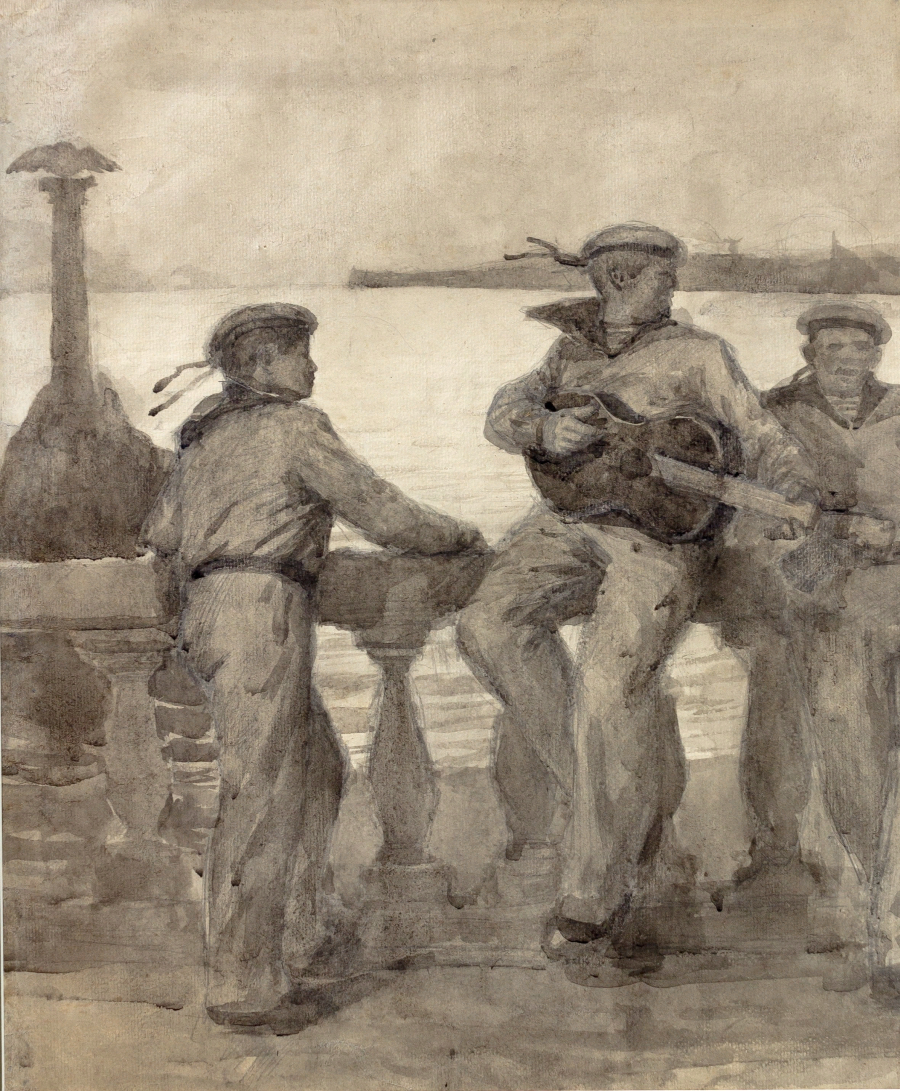 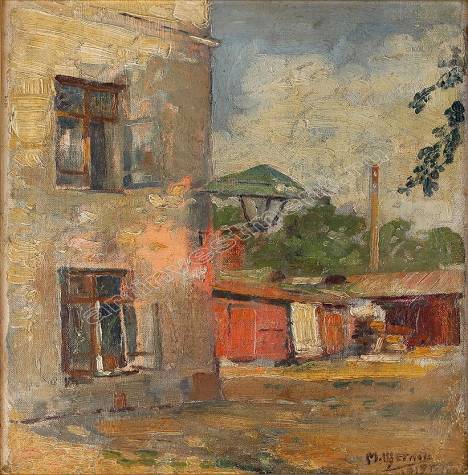 «У памятника затопленным кораблям»                                    « Во дворе»
Ребята, посещайте музеи, выставки, картинные галереи и вернисажи.Развивайте себя духовно и эстетически. Цените культурное наследие наших соотечественников.
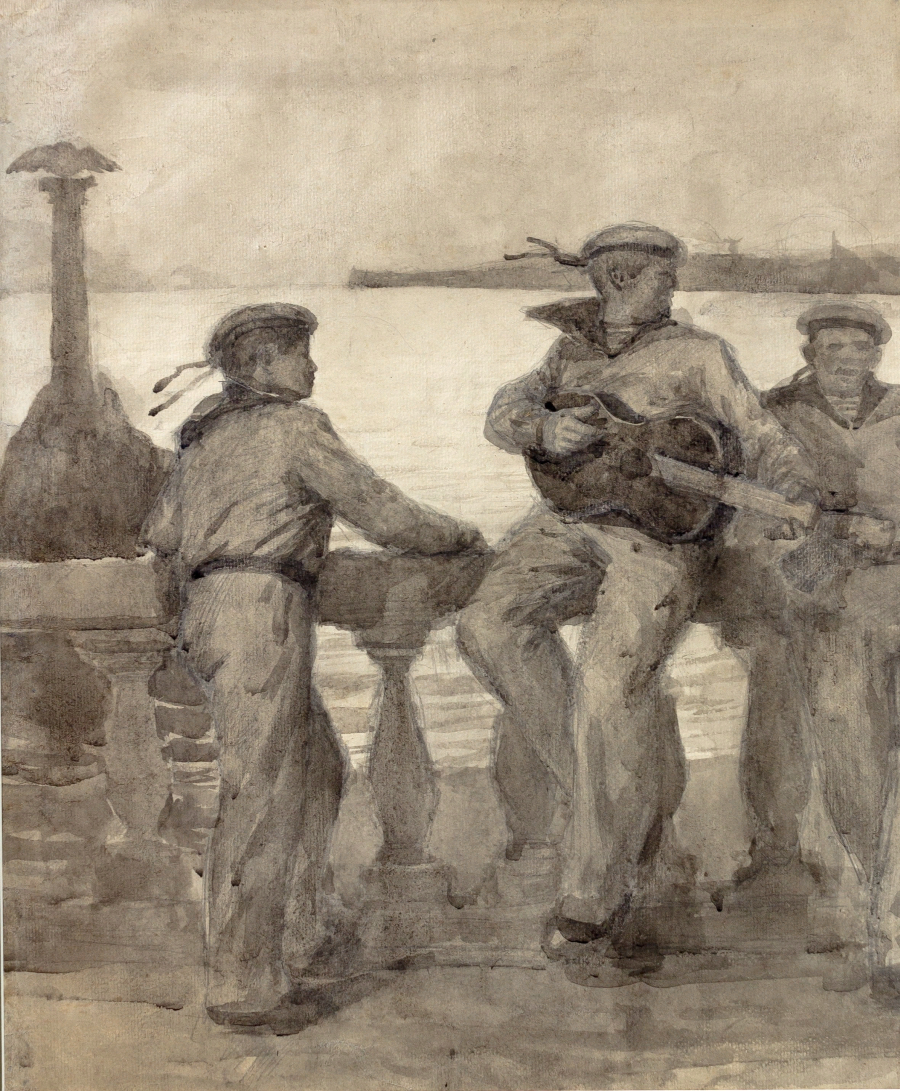